The Polio Endgame Strategic Plan 2013 – 2018
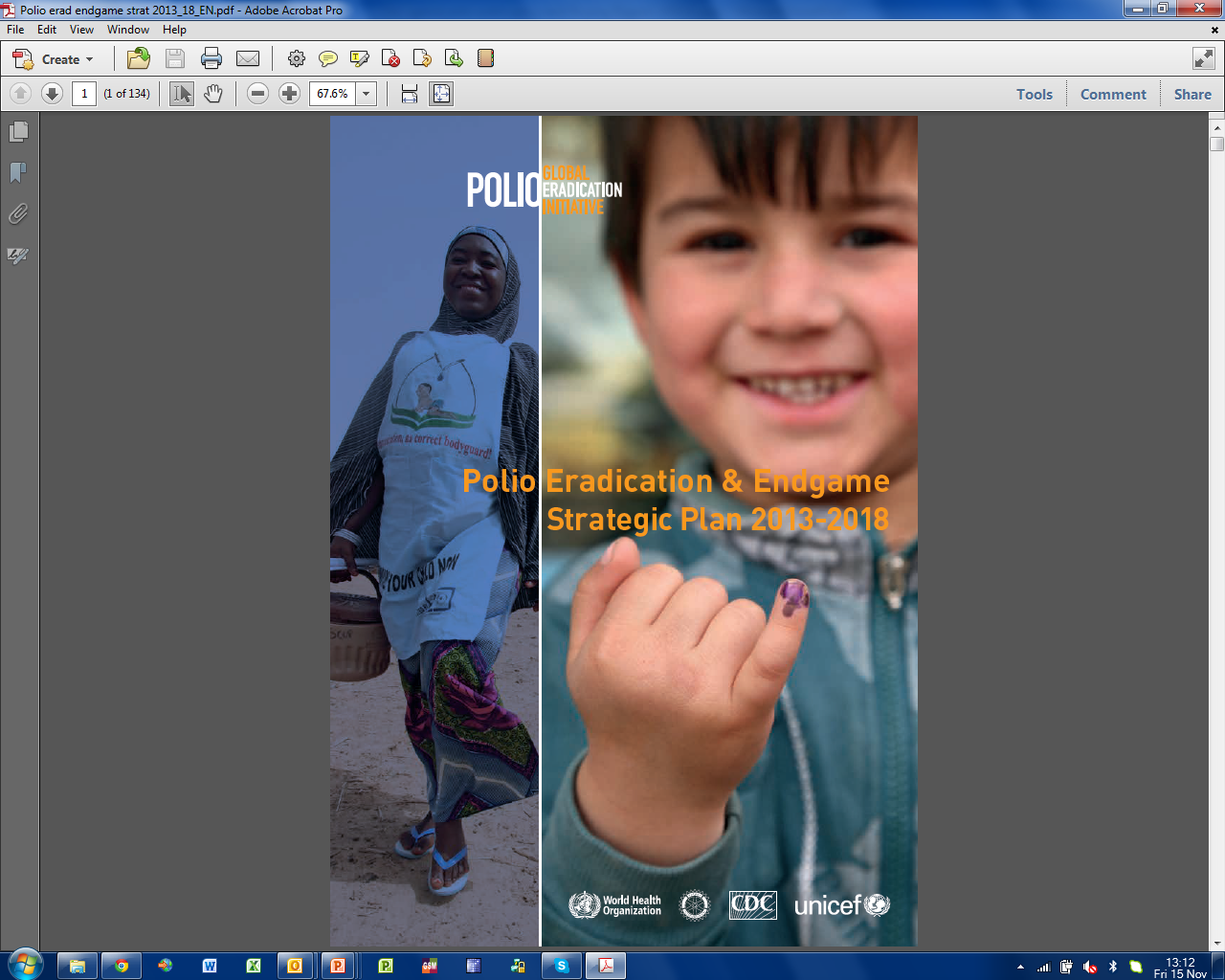 گام نهايي ريشه كني فلج اطفال
دکتر سوسن محمودی
اداره بیماری های قابل پیشگیری با واکسن
مرکز مدیریت بیماری های واگیر
1393/11/4
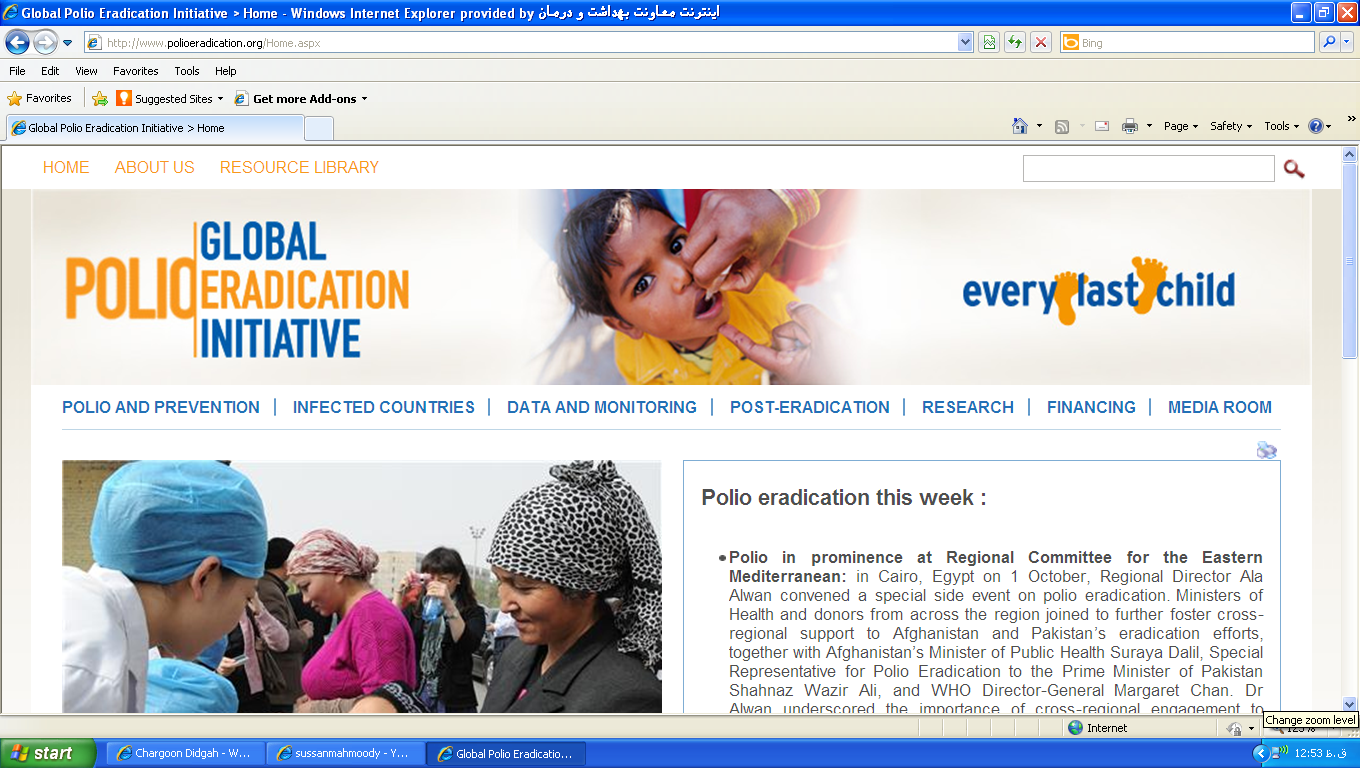 مجمع عمومي بهداشت در سال  1988 در ژنو ، سازمان جهاني بهداشت را موظف كرد كه  تا سال 2000 ميلادي، ويروس وحشي فلج اطفال را از سراسر جهان ريشه كن كند.
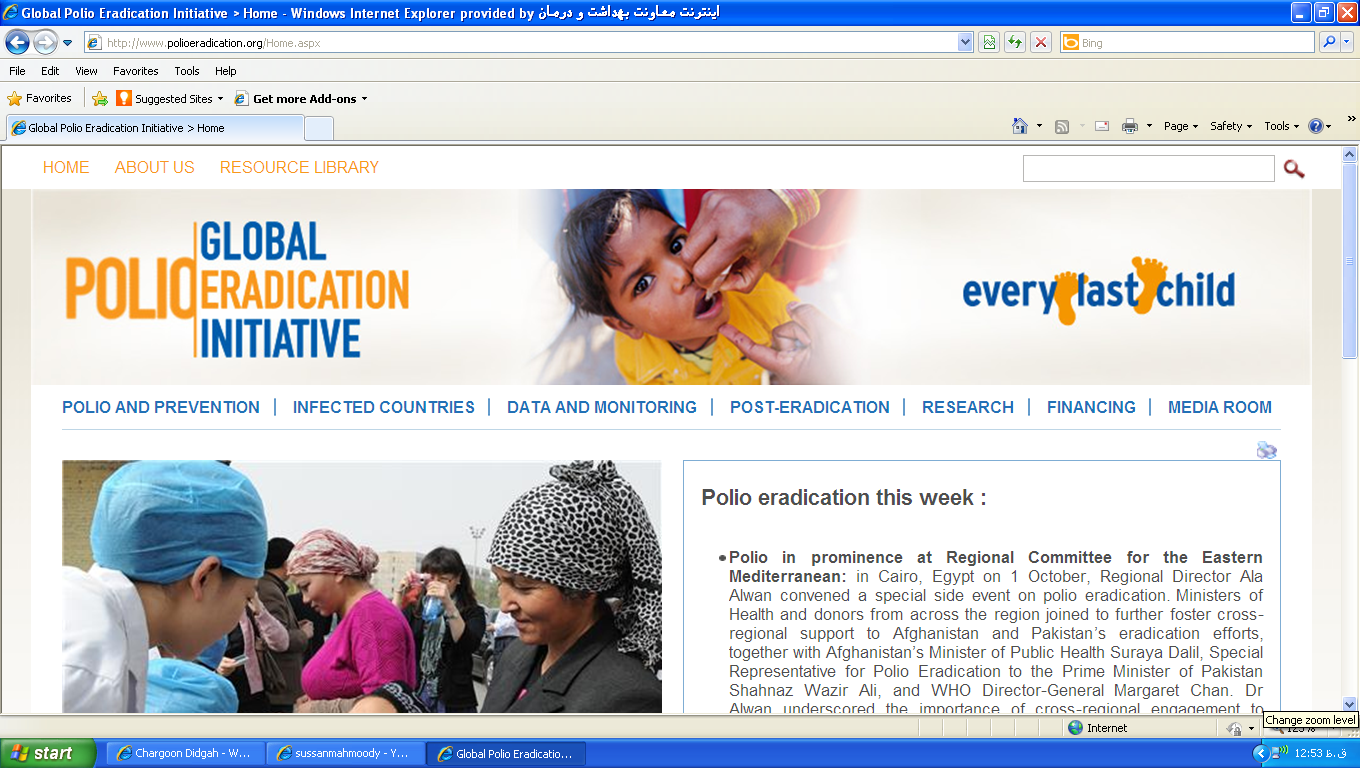 هدف اوليه اين برنامه در ريشه كني فلج اطفال تا سال 2000 محقق نشده است ، ولي مؤفقيت هاي بسياري بدست آمده است. 
كاهش تعداد موارد پوليوي فلجي از 1000 مورد  روزانه در سال 1988 به 416 مورد در سال 2013
 از 10 ميليون مورد ابتلا به فلج اطفال جلوگيري شده است
كاهش تعداد كشورهاي پوليو آندميك از 125 كشور در سال 1988 به 3 كشور در سال 2012
80% مردم جهان در مناطق عاري از فلج اطفال زندگي مي كنند .
آخرين مورد سروتيپ 2 در سال 1999 در هند  گزارش شد.
آخرين مورد سروتيپ 3 در  نوامبر سال 2012 در نيجريه  گزارش شد.
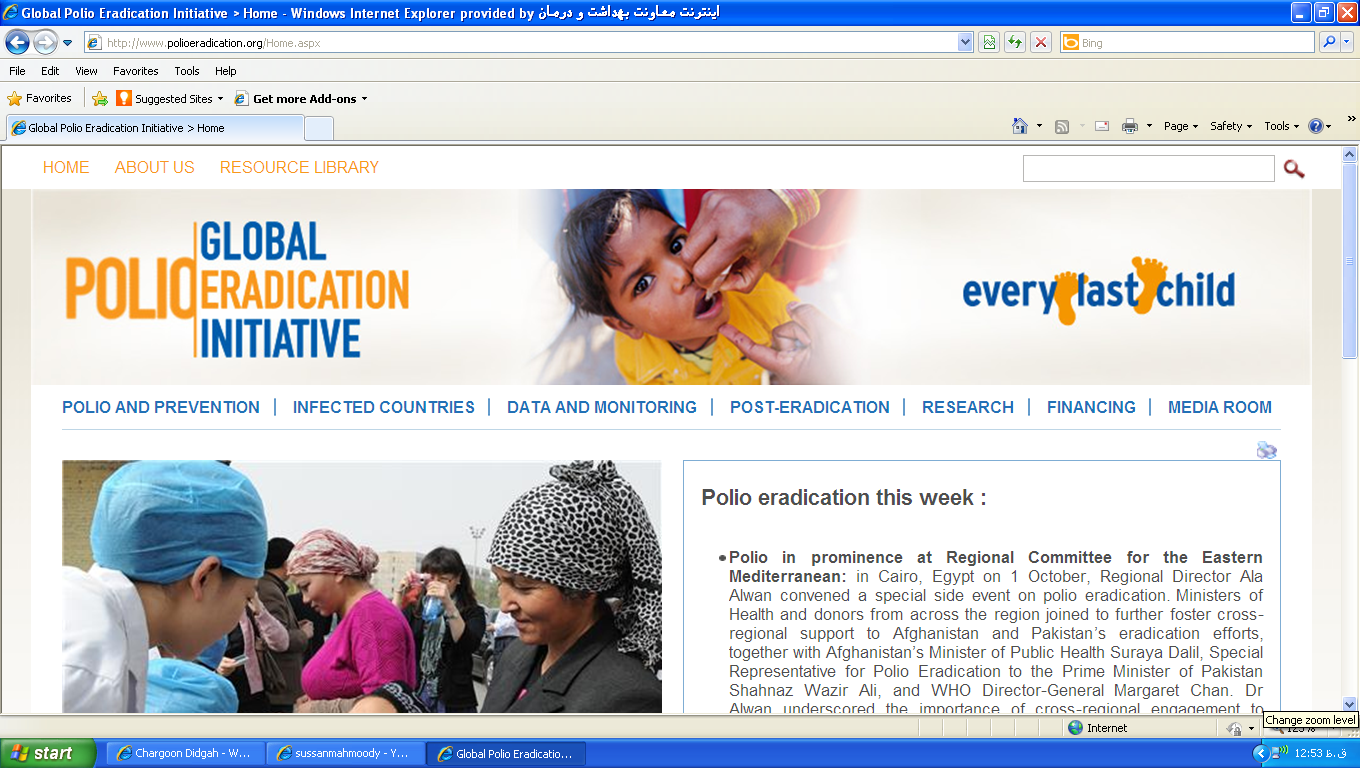 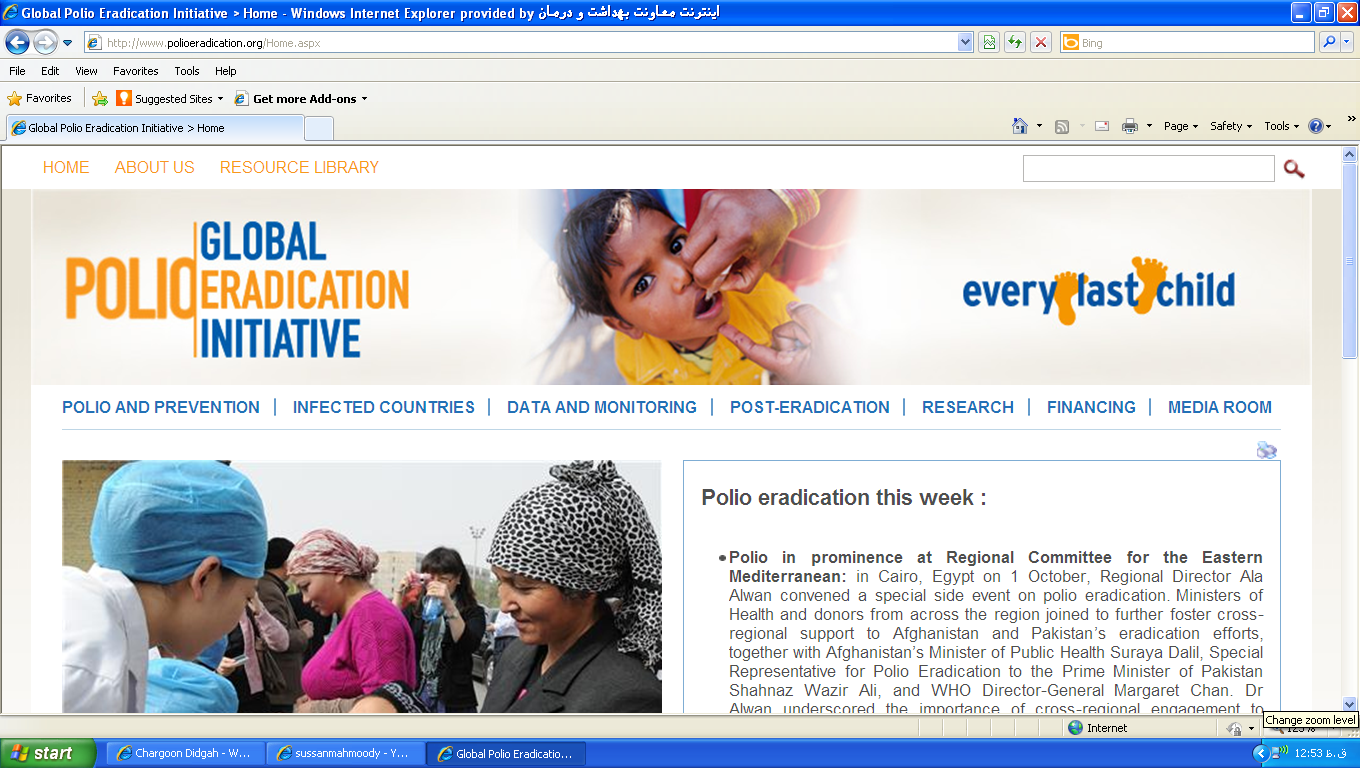 در سال 1974 سازمان جهاني بهداشت استفاده ازOPV را به عنوان جزئي از برنامه گسترش ايمن سازي (EPI) توصيه كرد . اين واكسن به دليل ارزاني ، سهولت استفاده و ايجاد ايمني مخاطي ، براي سال‌هاي طولاني به عنوان واكسن انتخابي در برنامه ريشه كني فلج اطفال بكار رفته است.
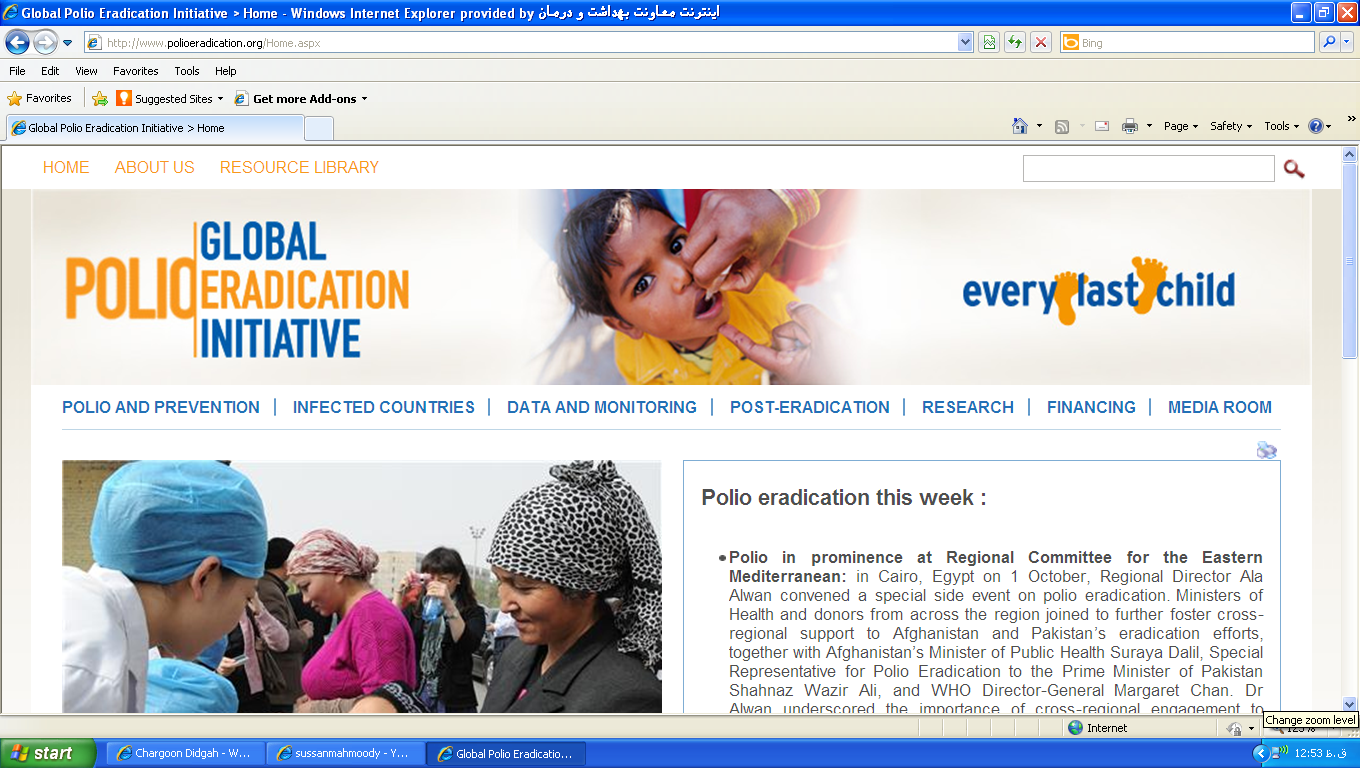 عوارض OPV
VDPV 
VAPP 
 بسيار نادر 
 جدي
 عمدتا ناشي از سروتيپ 2 هستند.
 با كاهش موارد پوليو ، نيازمند توجه ويژه هستند
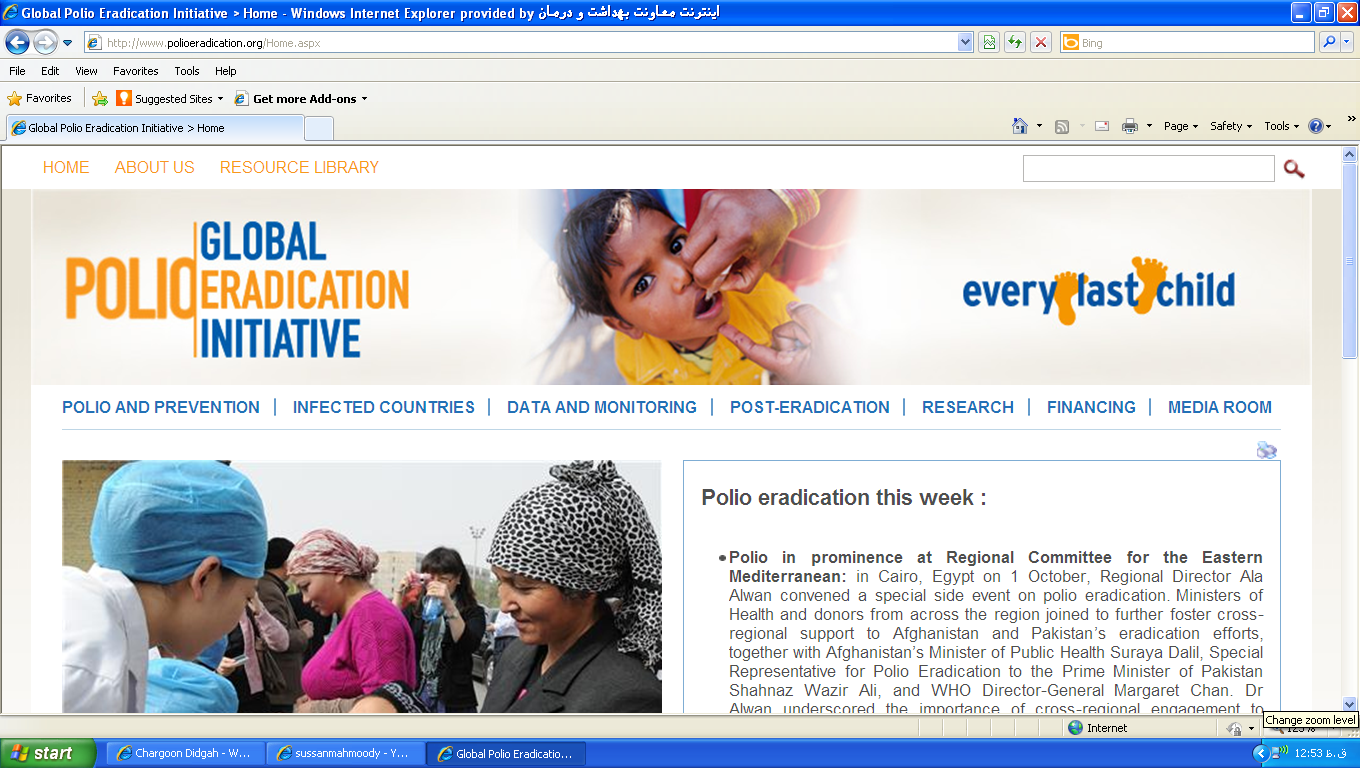 2012 MARKS FIRST YEAR WITH MORE PARALYTIC  DISEASE  LIKELY CAUSED BY VACCINE VIRUS  THAN WILD POLIOVIRUS
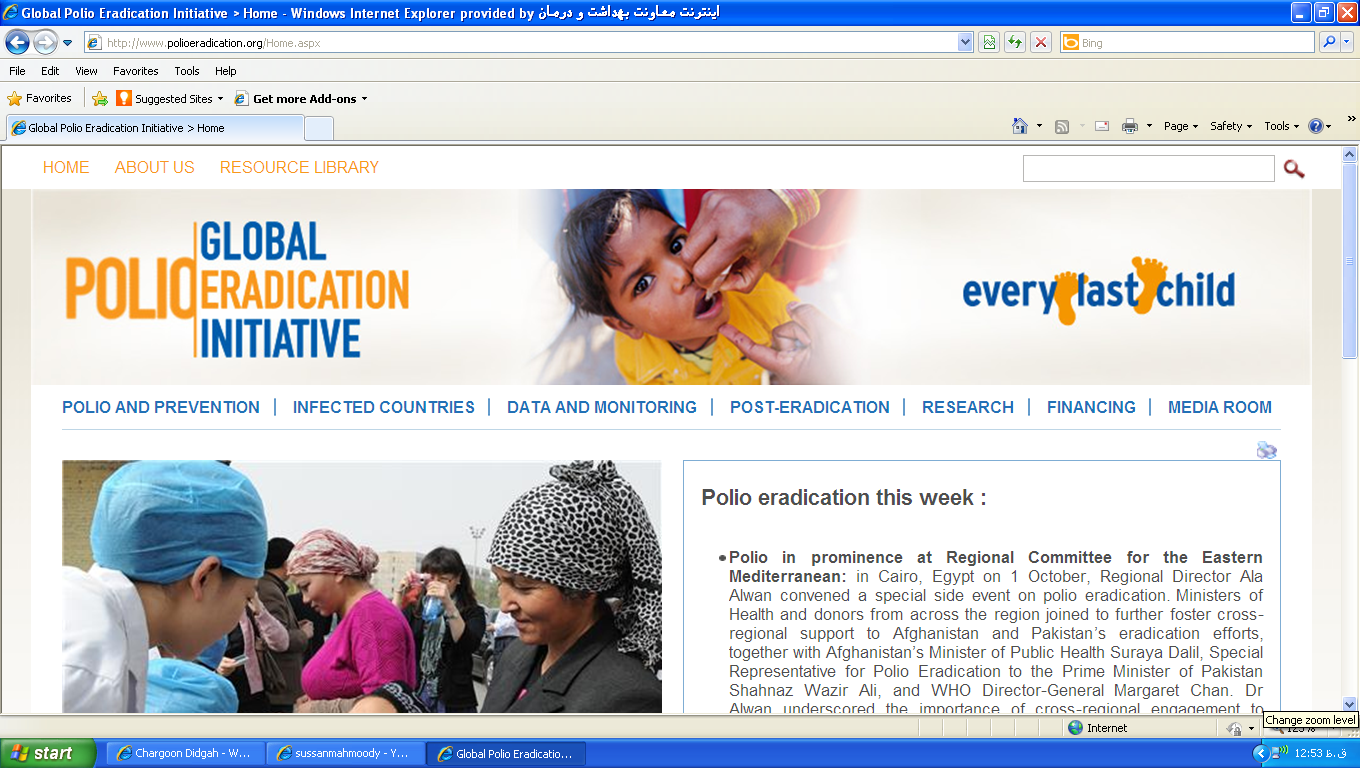 آنزيم مسؤول همانندسازي ژنوم ويروس 
 RNA Polymerase)) در هر سيكل تكثير ويروس احتمال خطايي معادل   10-4/cycle  دارد که باعث موتاسيون (جهش) در ويروس مي شود.
 در صورت تغيير در توالي ژني كمتر از 1% ژنوم ويروس

Sabin Like(SL)                                  
 در صورتي كه نوکلئوتيدهاي مهم به وضعيت اول       (ويروس وحشي) برگردد، مي تواند باعث ايجاد فلج در فرد واکسينه شود.
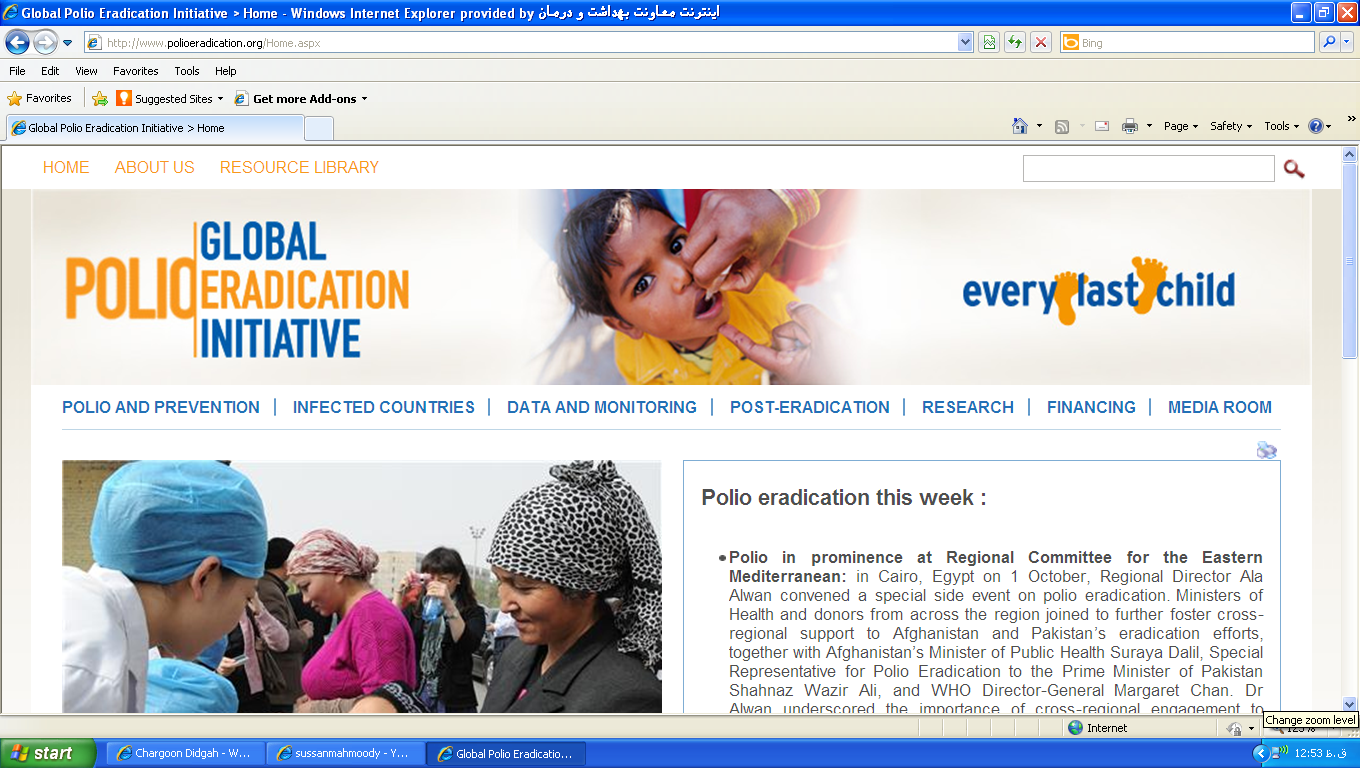 VAPP پوليو ميليت فلجي ناشي از واكسن
(Vaccine-associated paralytic poliomyelitis)
بسيار نادر است.
30-4 روز پس از دريافت قطره خوراكي فلج اطفال
علائم باليني كاملا مشابه فلج اطفال است
معمولا در دريافت كنندگان دز اول واكسن رخ مي دهد.
معمولا در افراد با نقص ايمني هومورال مشاهده مي‌شود.
40% موارد ناشي از سروتيپ 2 است.
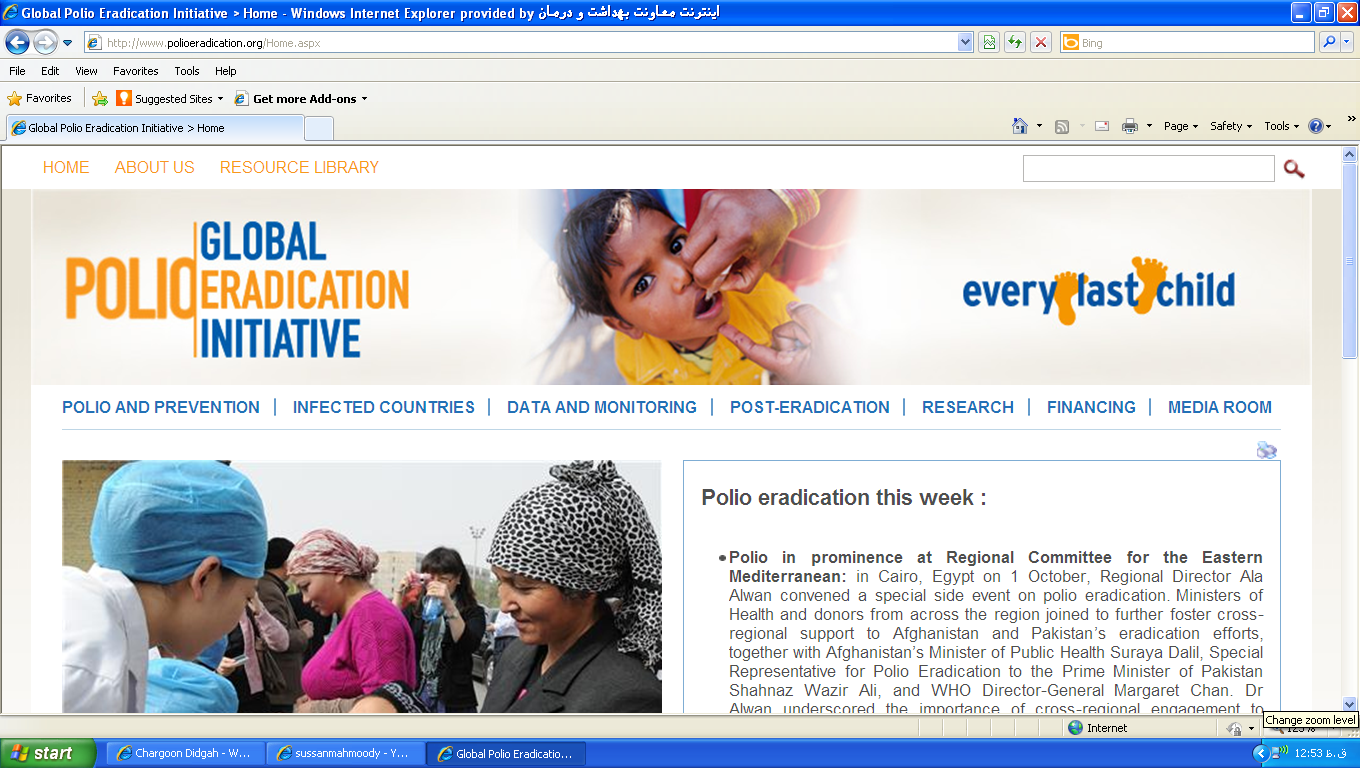 در صورت تغيير در توالي ژني  بيشتر از
 1% ژنوم ويروس
 
VDPV                  
    Vaccine-derived poliovirus            (ويروس پوليوي مشتق از واكسن (
بيش از 95% موارد ناشي از سروتيپ 2 است
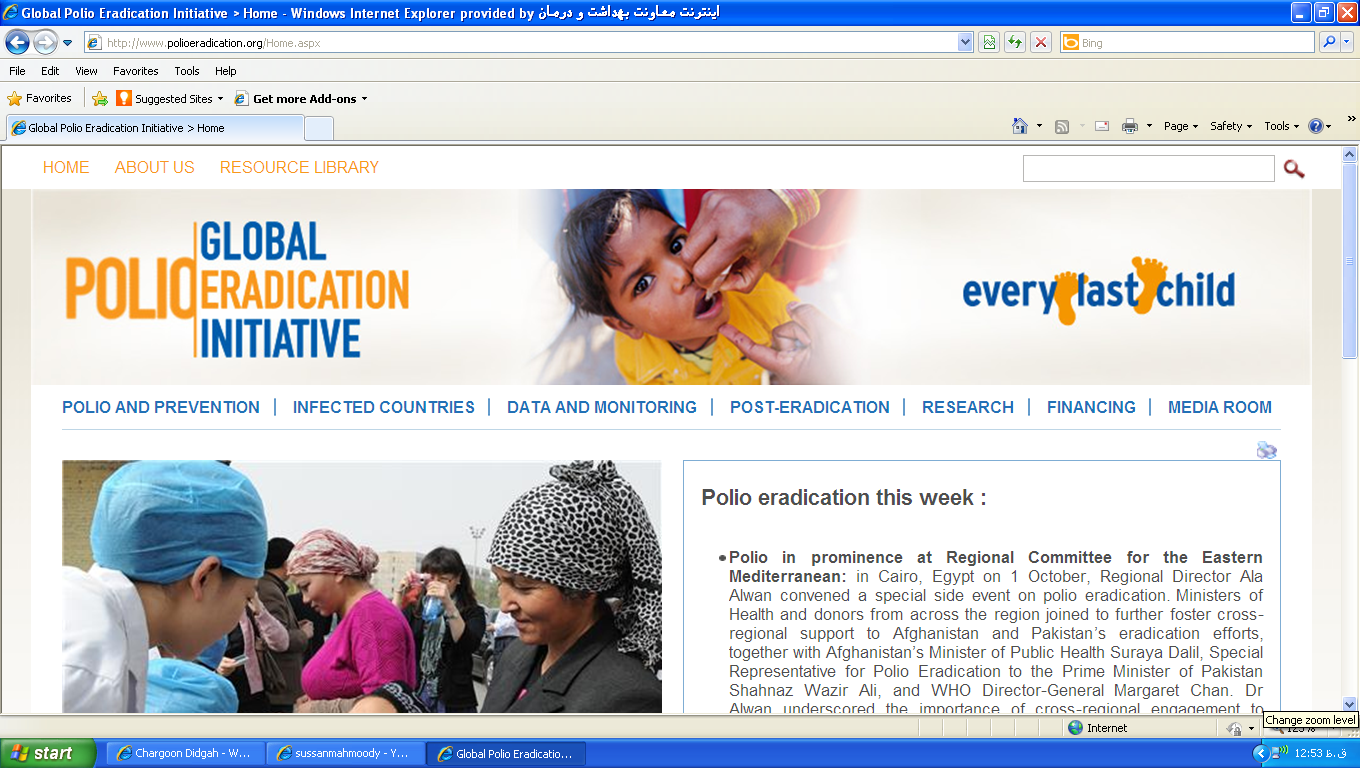 iVDPV (immunodeficiency associated VDPV)
از افراد واکسينه با نقص ايمني هومورال جدا مي شود؛
بصورت تک گير است و در افراد ديگري يافت نمي شود.
Immunodeficiency and long-term excretion of the virus
 from the same patient 
cVDPV (circulating VDPV)
در جوامعي که پوشش واکسيناسيون کامل نيست ايجاد مي شود؛
اپيدمي فلج ايجاد مي کند.
More than1 paralytic case with isolation of related but non-identical viruses
aVDPV (ambiguous VDPV)
در دو دسته بالا قابل طبقه بندي نيست. از فاضلاب يا افراد با ايمني سالم جدا مي شود.

Clinical epidemiological & virological data insufficient for definitive assignment (single isolate with no immune deficiency or environmental source without cases)
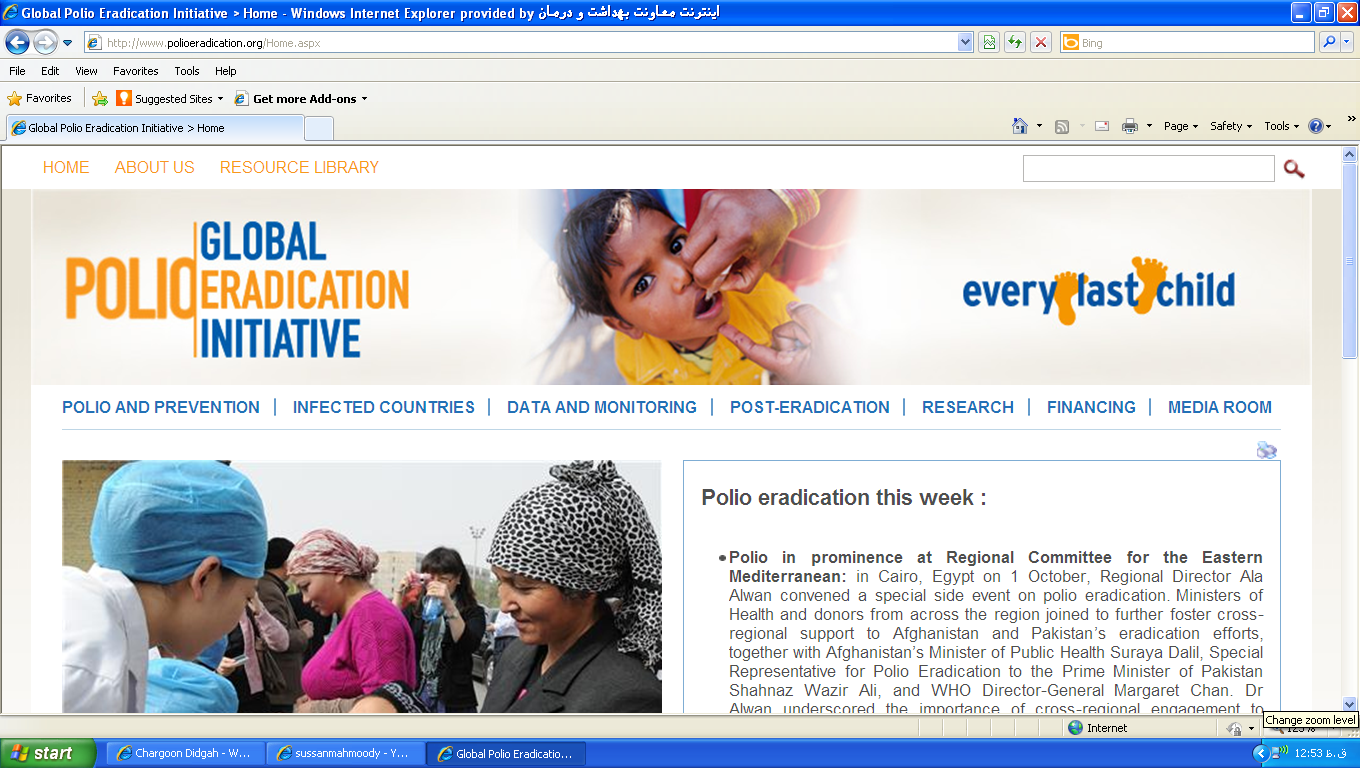 اهداف مرحله نهايي
كاهش بار پوليوي فلجي ناشي از واكسن
 كاهش بار پوليوويروس مشتق از واكسن
 تسريع در ريشه كني فلج اطفال
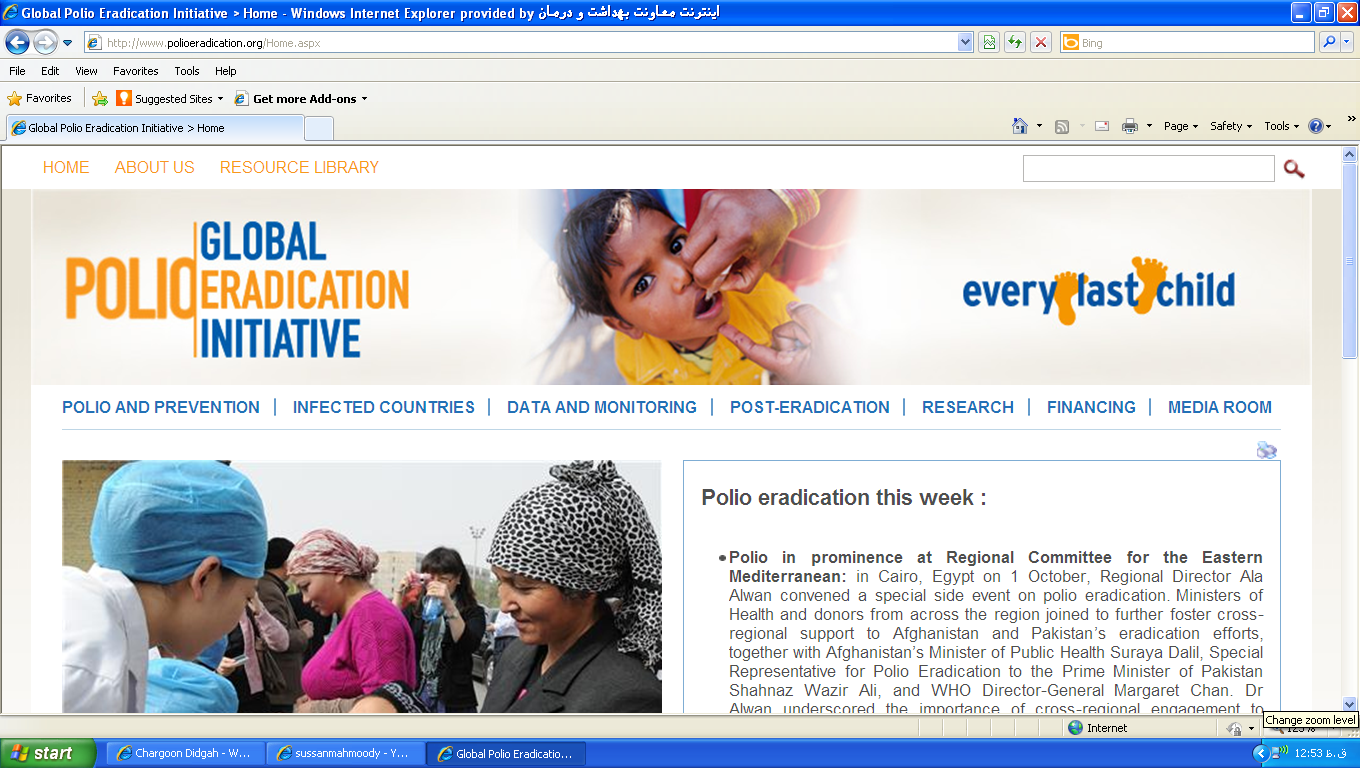 اقدامات در گام نهايي ريشه كني فلج اطفال در دو مرحله انجام       مي شود:
 خارج كردن سروتيپ2 از واكسن خوراكي  به منظور:
 پيشگيري از پوليوي فلجي ناشي از واكسن و طغيان‌هاي پوليوي فلجي در اثر پوليو ويروس مشتق از واكسن 
  تقويت ايمني زايي واكسن خوراكي بر عليه سروتيپ هاي  1 و 3.
 اين اقدام از طريق جايگزين كردن واكسن خوراكي سه ظرفيتي(tOPV) با واكسن خوراكي دو ظرفيتي (bOPV)  امكان پذير است. اين اقدام بطور همزمان در آوريل 2016 ( فروردين 1395) در كليه كشورها انجام خواهد شد.
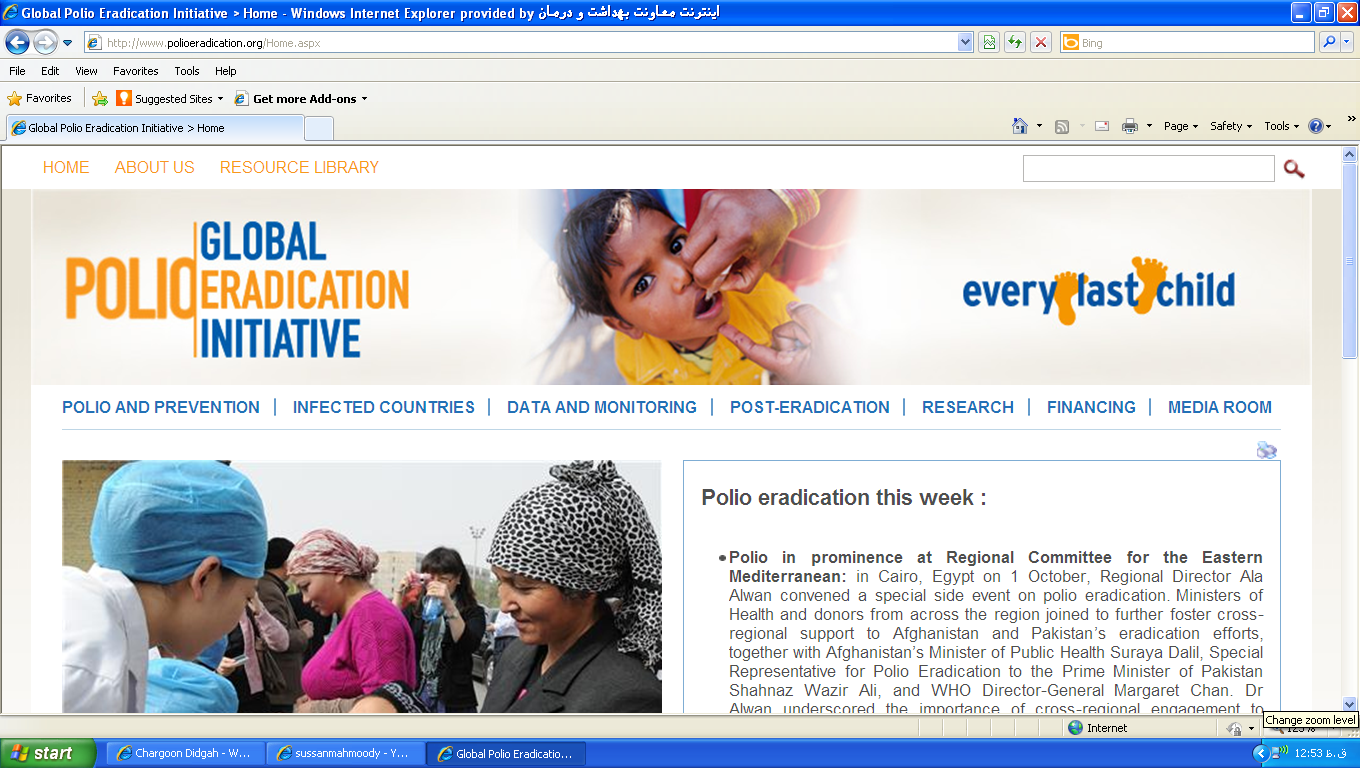 در طی 3-1 سال اول  پس از قطع سروتیپ 2 از واکسن خوراکی ، خطر cVDPV2    وجود خواهد داشت که ناشی  از گردش سروتیپ 2 باقیمانده از قبل است.
به منظور حفظ ايمني كودكان برعليه سروتيپ2 ،لازم است 6 ماه قبل از جايگزين كردن واكسن خوراكي سه ظرفيتي با واكسن خوراكي دو ظرفيتي، حداقل يك دز IPV دربرنامه جاري ايمن سازي كشورها قرار گيرد.
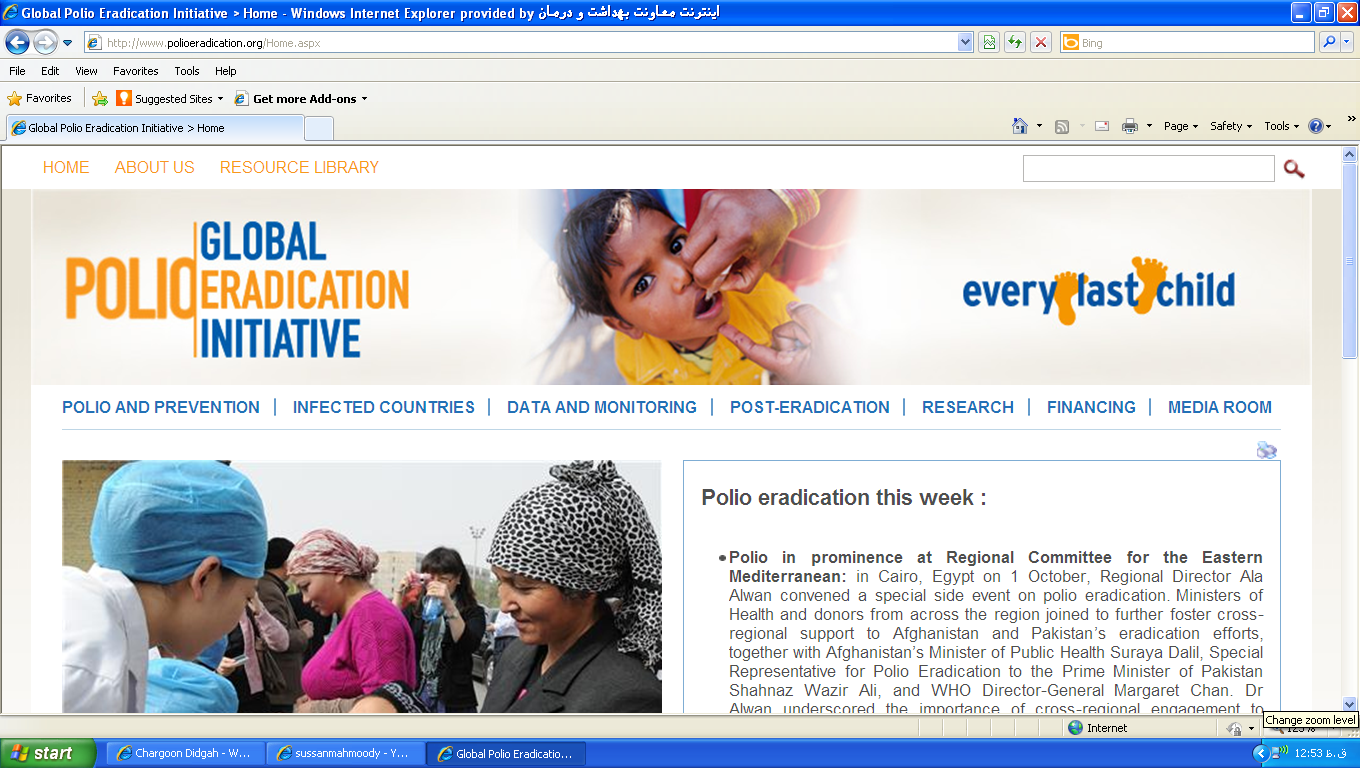 دستاورد های اضافه شدن IPV به
 برنامه جاری ایمن سازی
حفظ ايمني برعليه سروتيپ 2 ( براي مقابله با پوليوويروس مشتق از واكسن)
تقويت ايمني بر عليه سروتيپ هاي 1 و 3
تقویت ایمنی هومورال و ایمنی مخاط روده 
 زمان مناسب براي تجويز IPV به منظور جلوگيري از تداخل با آنتي بادي هاي مادري، از 14 هفتگي به بعد است و در برنامه جاري ايمن سازي ايران ، در4 ماهگي (همراه OPV)تزريق خواهد شد.
 زمان تعيين شده براي اين اقدام،  سپتامبر 2015      (شهريور 1394 ) است.
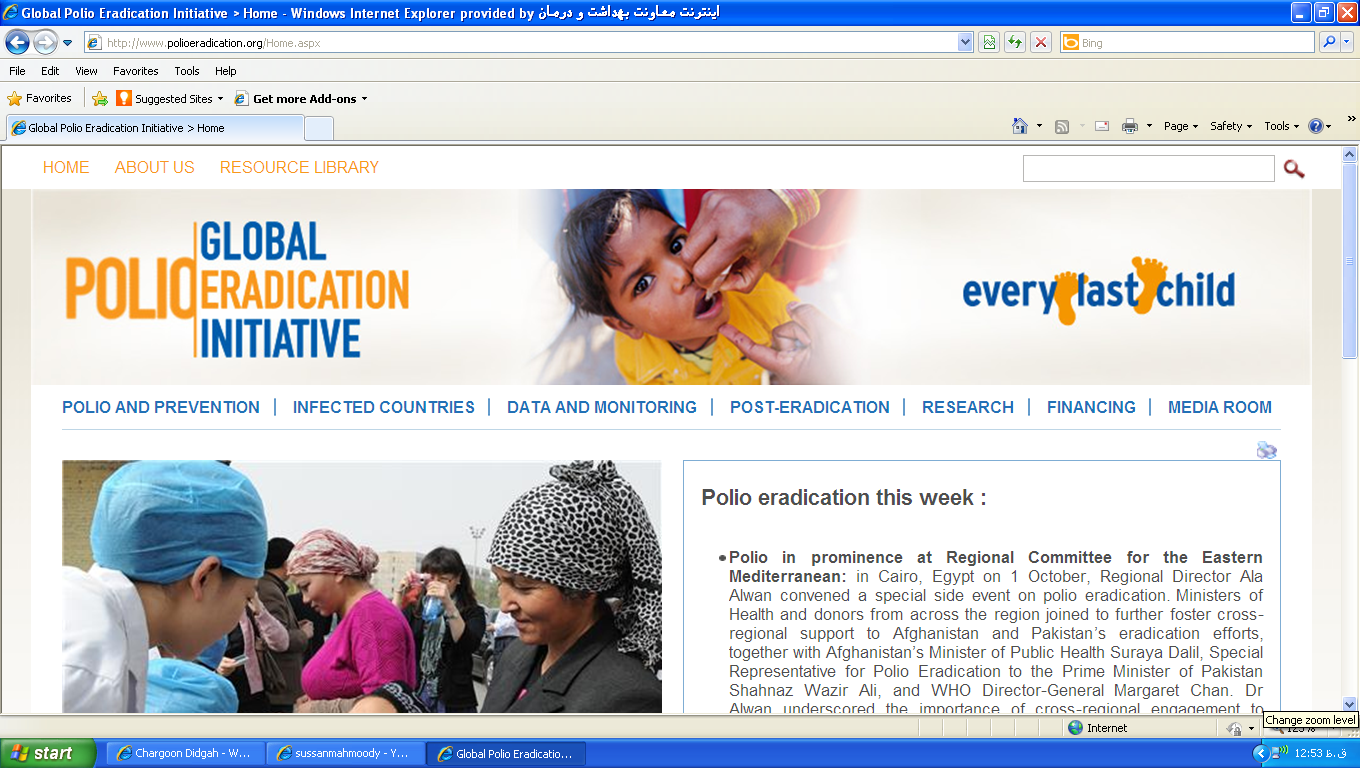 بدو تولد: tOPV
2 ماهگي:   tOPV
 4 ماهگي:   IPV + tOPV
 6 ماهگي:  tOPV
18 ماهگي:  ) tOPVدرمرحله تصمیم گیری)
6 سالگي:   ) tOPVدرمرحله تصمیم گیری)
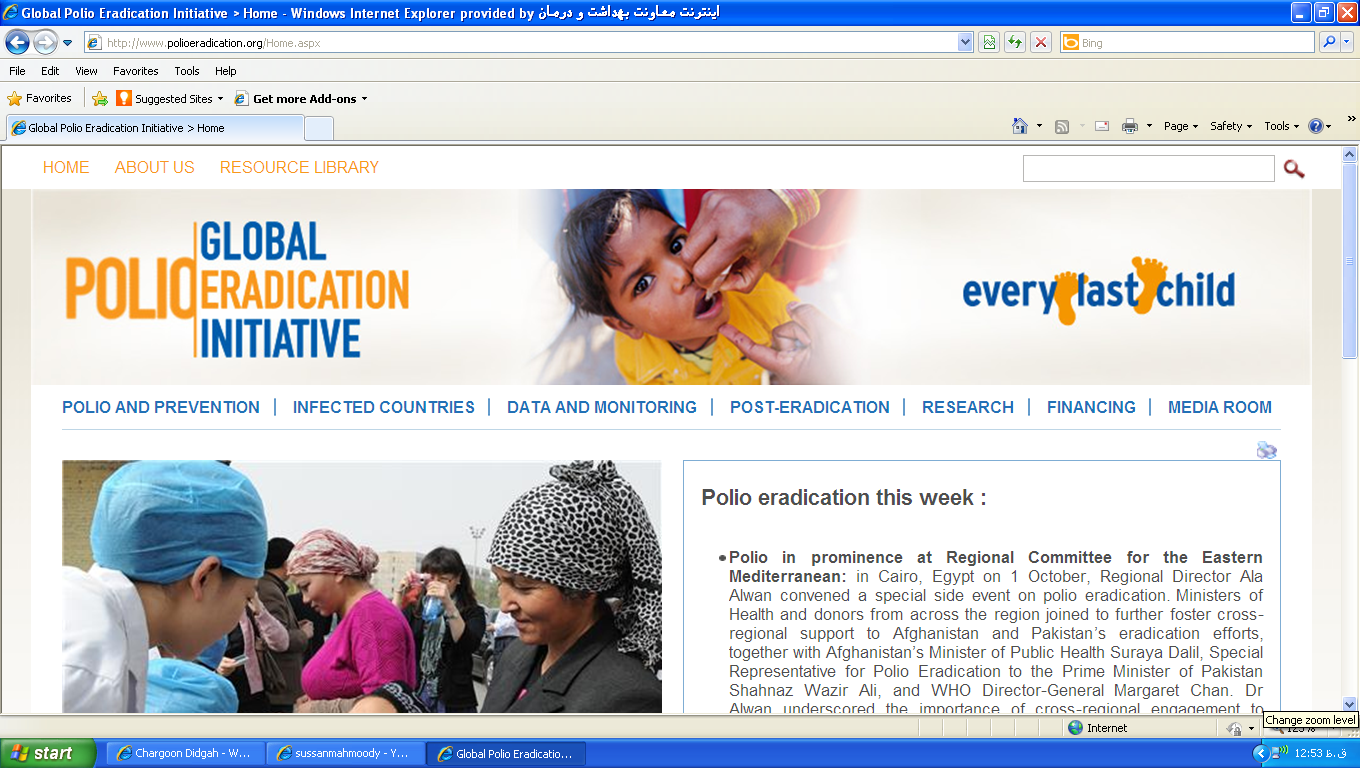 IPV introduction and OPV type 2 cessation timeline
GAVI board decision on IPV fin support 
Procedures 

 Decision on IPV financial procedures for non-GAVI countries
Schedule for 1 dose IPV recom-mended by SAGE
Countries to define their target IPV introduction dates
All countries in process
of introducing at least 1 dose of IPV into their RI schedule
Deadline for countries to introduce at least 1 dose of IPV into their routine schedules
Nov
2013
Dec
2013
Q3 2015
2013-2014
April 
2016
Apr
2013
2019-2020
OPV type 2 cessation recommended by SAGE
Synchronized global tOPV-bOPV switch
End OPV use entirely
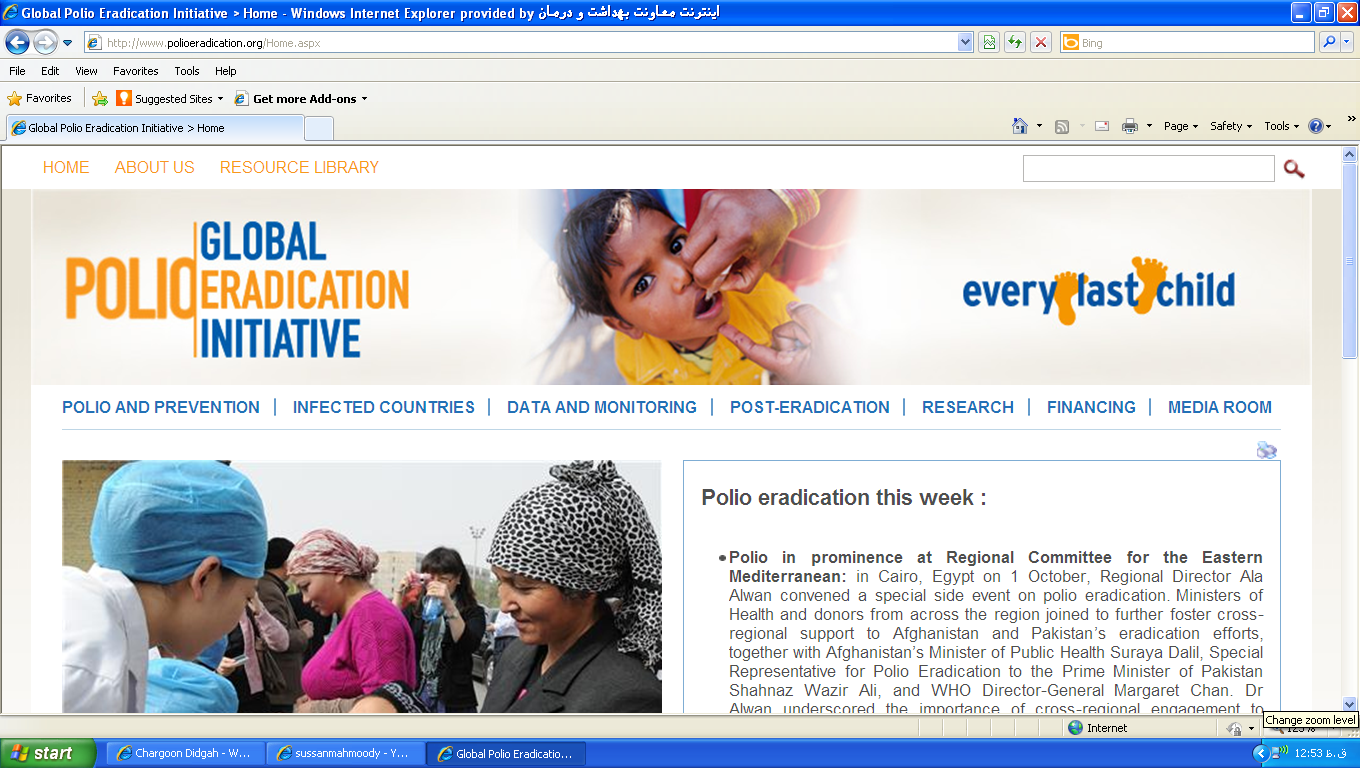 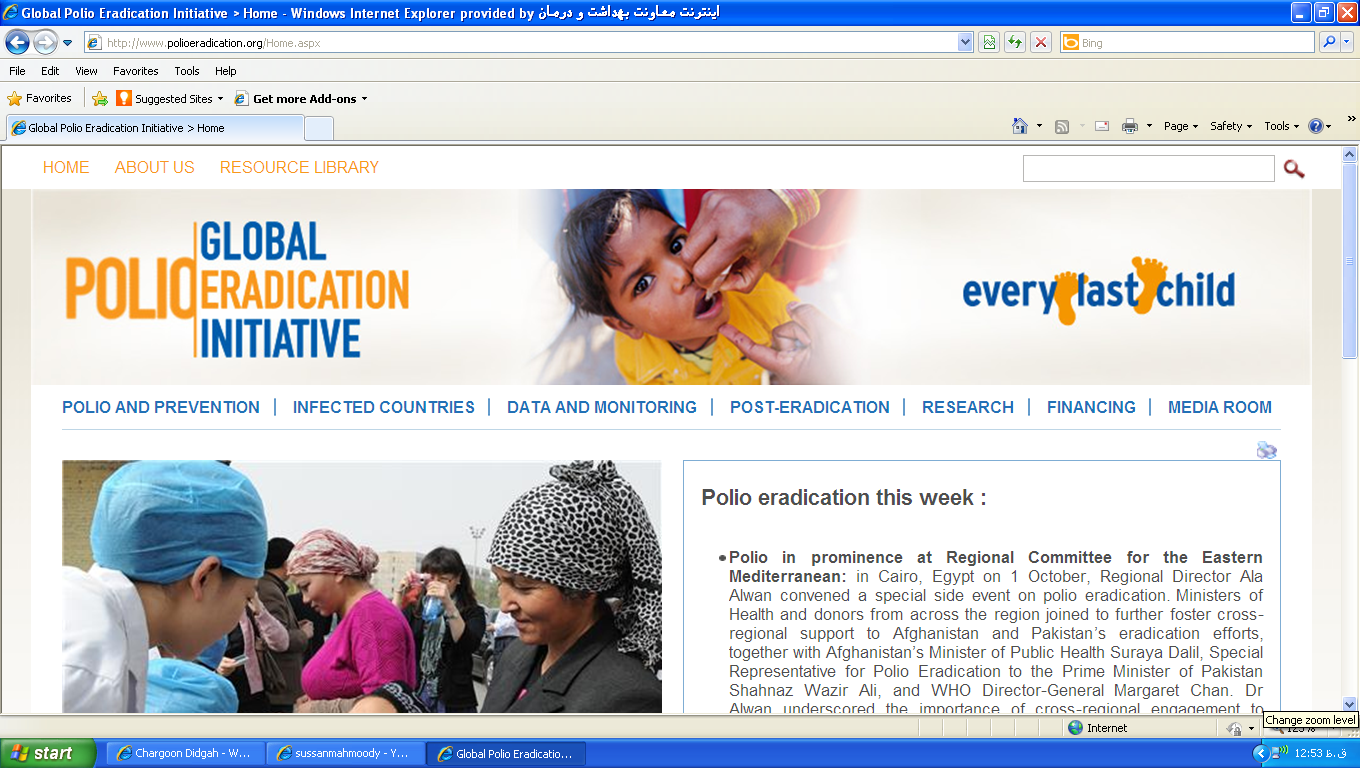